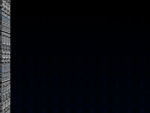 Heb 6:17-18  Wherein God, willing more abundantly to shew unto the heirs of promise the immutability of his counsel, confirmed it by an oath:18 That by two immutable things, in which it was impossible for God to lie, we might have a strong consolation, who have fled for refuge to lay hold upon the hope set before us:
1
[Speaker Notes: Heb 6:17-18  Wherein God, willing more abundantly to shew unto the heirs of promise the immutability of his counsel, confirmed it by an oath:18 That by two immutable things, in which it was impossible for God to lie, we might have a strong consolation, who have fled for refuge to lay hold upon the hope set before us:]
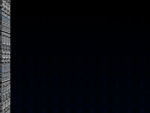 Which hope we have as an anchor of the soul, both sure and stedfast, and which entereth into that within the veil;

            Heb 6:19
2
[Speaker Notes: Heb 6:19 Which hope we have as an anchor of the soul, both sure and stedfast, and which entereth into that within the veil;]
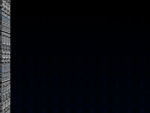 Will Your
 Anchor Hold ?
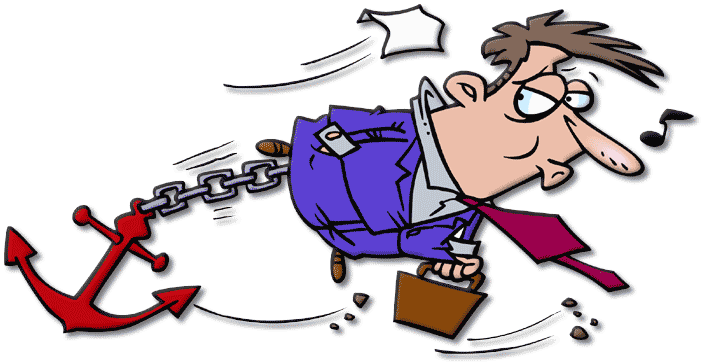 3
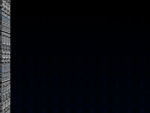 …storms in life
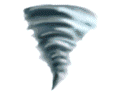 Pablo
4
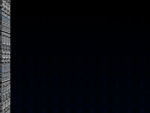 ...storms in relationships
James 3:14-16  But if ye have bitter envying and strife in your hearts, glory not, and lie not against the truth.  15 This wisdom descendeth not from above, but is earthly, sensual, devilish.  16 For where envying and strife is, there is confusion and every evil work.
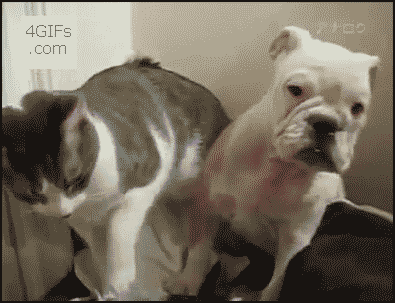 5
[Speaker Notes: James 3:14-16  But if ye have bitter envying and strife in your hearts, glory not, and lie not against the truth.  15 This wisdom descendeth not from above, but is earthly, sensual, devilish.  16 For where envying and strife is, there is confusion and every evil work. 
Many people find themselves in a bitter struggle with various situations that cause them pain, anguish and strife.  Serious problems resulting from bad decisions  resulting from bad advice.  It is earthly wisdom that delivers the bad advice resulting in decisions that tear us away from God to the world.  We are confused and are drifting away from God.   We end up lost as a result.]
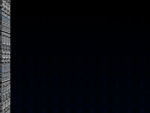 ...financial crisis
Philippians 4:19

And my God will meet all your needs according to his glorious riches in Christ Jesus.
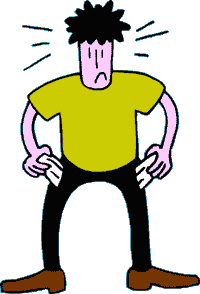 6
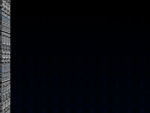 ...will your anchor drift or firm remain
2 Peter 2:9-10   The Lord knoweth how to deliver the godly out of temptations, and to reserve the unjust unto the day of judgment to be punished:  10 But chiefly them that walk after the flesh in the lust of uncleanness, and despise government. Presumptuous are they, selfwilled, they are not afraid to speak evil of dignities. 2 Peter 2:12
12 But these, as natural brute beasts, made to be taken and destroyed, speak evil of the things that they understand not; and shall utterly perish in their own corruption;
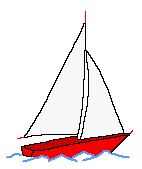 7
[Speaker Notes: 2 Peter 2:9-10   The Lord knoweth how to deliver the godly out of temptations, and to reserve the unjust unto the day of judgment to be punished:  10 But chiefly them that walk after the flesh in the lust of uncleanness, and despise government. Presumptuous are they, selfwilled, they are not afraid to speak evil of dignities. 2 Peter 2:12
12 But these, as natural brute beasts, made to be taken and destroyed, speak evil of the things that they understand not; and shall utterly perish in their own corruption;

Men and women have a tendency to drift away from God.  It can happen to dedicated Christians as well as weak Christians.  God is fully aware of this and warns us of the tendency all through the scriptures.  He warns us of Satan’s devices all through scripture.  
It also tells us here that God knows exactly what to do about it.  It is clear that the Godly will be delivered and the unjust will be punished.
Flesh vs Spirit is a theme in the Bible because from the beginning it has been around from Eve talking to Satan to the Apostacy in Revelations.
God tells us these evil natural brute beast that only want to please themselves instead of God will get their rightful reward.  They will utterly perish in their own corruption.  No one gets away living a life of sin and transgression of God’s will.  There is a serious price that all evil doers will pay.]
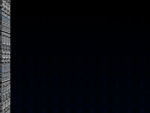 ...in the storms of life
Acts 20:19   Serving the Lord with all humility of mind, and with many tears, and temptations, which befell me by the lying in wait of the Jews:
James 1:2-4   My brethren, count it all joy when ye fall into diverse temptations;3 Knowing this, that the trying of your faith worketh patience.4 But let patience have her perfect work, that ye may be perfect and entire, wanting nothing.
Paul
8
[Speaker Notes: Acts 20:19   Serving the Lord with all humility of mind, and with many tears, and temptations, which befell me by the lying in wait of the Jews:         James 1:2-4   My brethren, count it all joy when ye fall into divers temptations;3 Knowing this, that the trying of your faith worketh patience.4 But let patience have her perfect work, that ye may be perfect and entire, wanting nothing.         There will be storms of troubles in our lives, everyone has them,  what we do about them determines our character and our relationship with God.   We will have those who oppose us and who oppose what we believe and practice.     We can look at it as a curse or a blessing when we face these trials.  Paul and James teach us that even though they are very difficult at the time, if they teach us to trust in God, and work our patience, then we will come out ahead in the end.         Did you ever think that getting to heaven was simple and required no effort.  Those are tales from denominationalist that are untrue and unfounded in the Bible.  We are always told that it would be difficult but that the Lord would help us.]